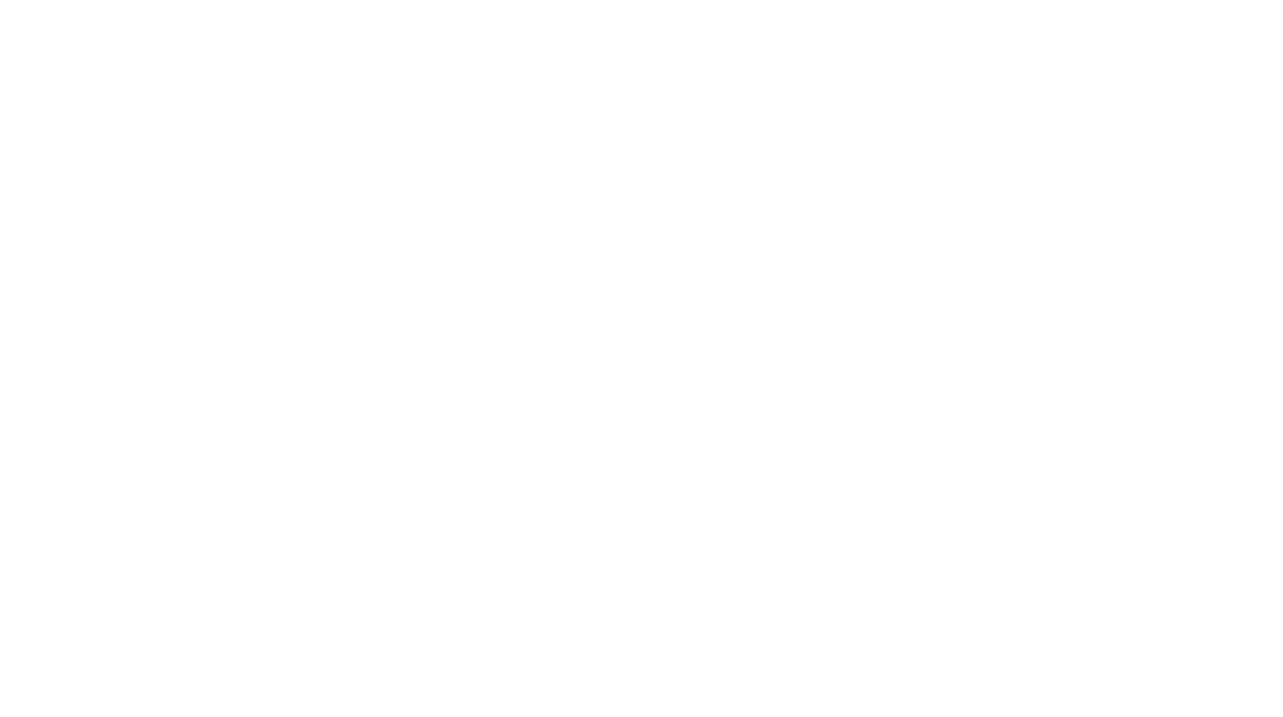 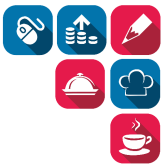 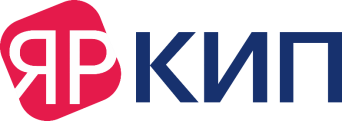 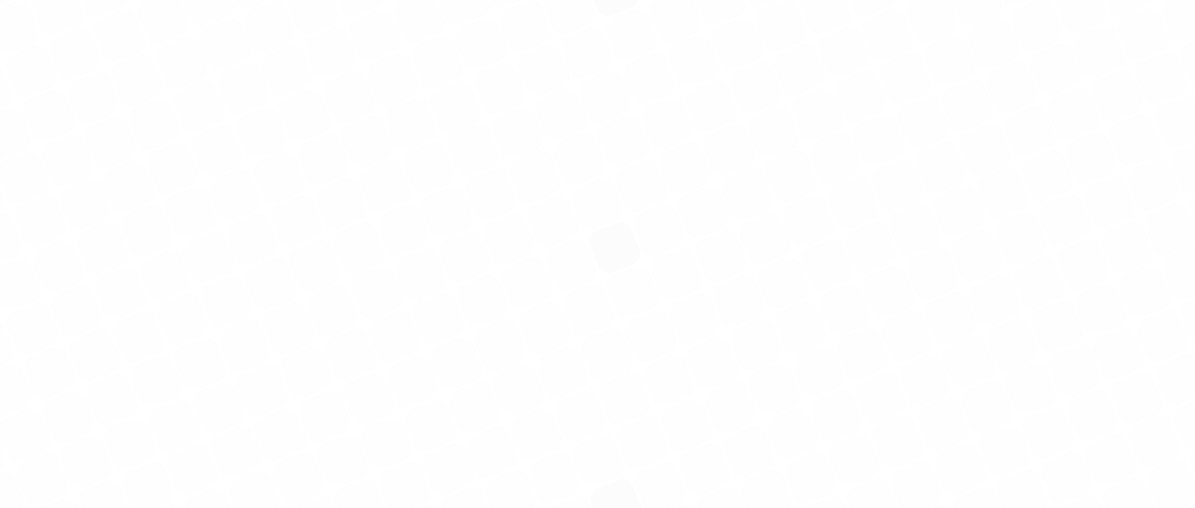 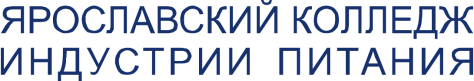 Дискуссионная площадка «Педсовет76.РФ»
ОСОБЕННОСТИ ДЕЯТЕЛЬНОСТИ ПРОФЕССИОНАЛЬНОЙ ОБРАЗОВАТЕЛЬНОЙ ОРГАНИЗАЦИИ 
ПО РАЗВИТИЮ ПРОФЕССИОНАЛИЗМА ПЕДАГОГИЧЕСКИХ КАДРОВ В СОВРЕМЕННЫХ УСЛОВИЯХ
Карпова Екатерина Владимировна
заместитель директора по учебно-методической работе
vk.com/yarkip_public
yar-kip.edu.yar.ru
yar-kip@mail.ru
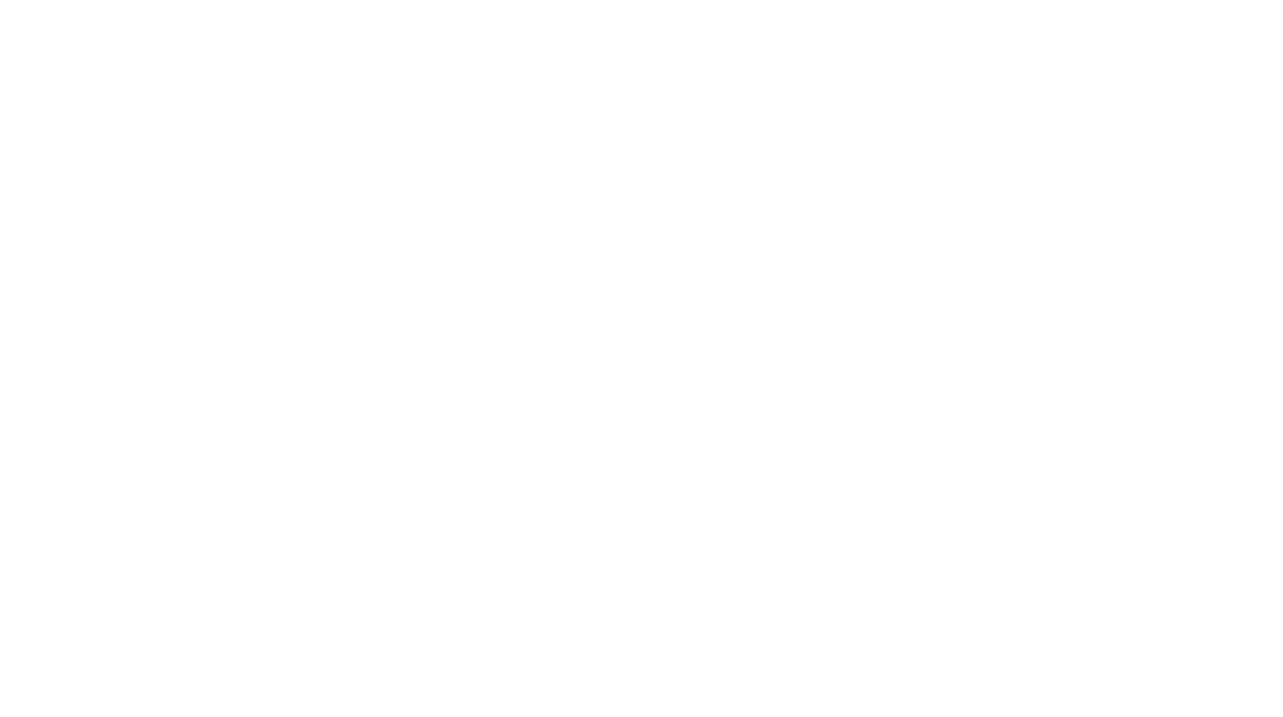 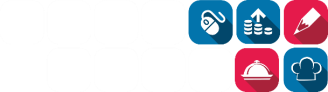 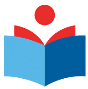 НАЦПРОЕКТ «ОБРАЗОВАНИЕ»
ПОКАЗАТЕЛИ
50% педагогических работников системы общего, дополнительного образования детей и профессионального образования повысят уровень профессионального мастерства в форматах непрерывного образования к концу 2024 г.
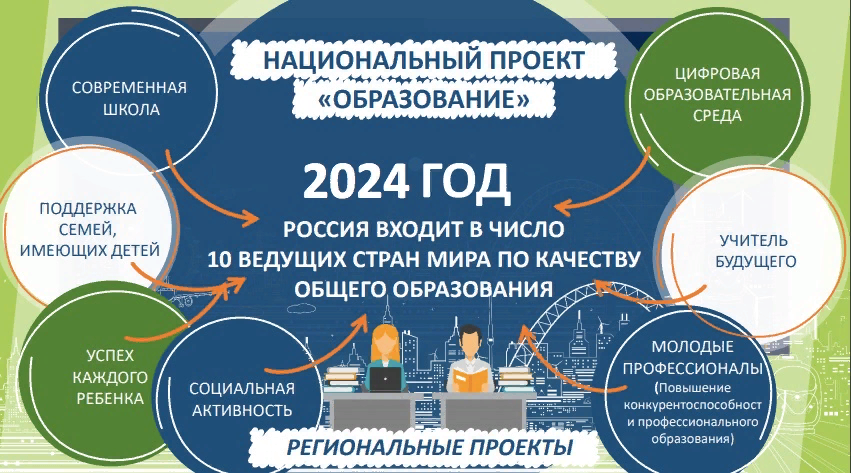 35 тыс. преподавателей-мастеров производственного обучения повысят квалификацию по программам, основанным на опыте Союза Ворлдскиллс Россия, не менее 10 тыс. из них — будут сертифицированы в качестве экспертов — к концу 2024 г.
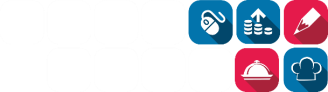 АКТУАЛЬНОСТЬ
ТРАДИЦИОННОЕ ОБУЧЕНИЕ
КОМПЕТЕНТНОСТНЫЙ ПОДХОД
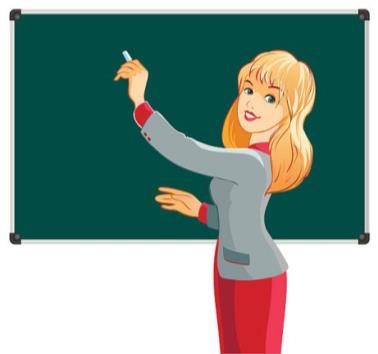 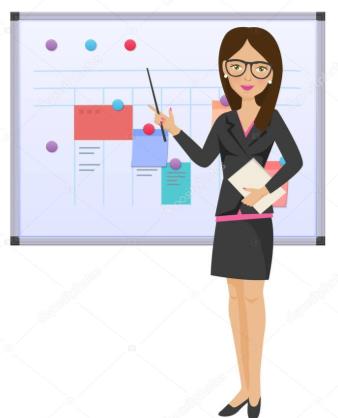 ФГОС СПО 3
ПРОФЕССИОНАЛЬНЫЕ ЗНАНИЯ, УМЕНИЯ
ПРОФЕССИОНАЛЬНЫЕ КОМПЕТЕНЦИИ
СИСТЕМА 
ПОВЫШЕНИЯ КВАЛИФИКАЦИИ
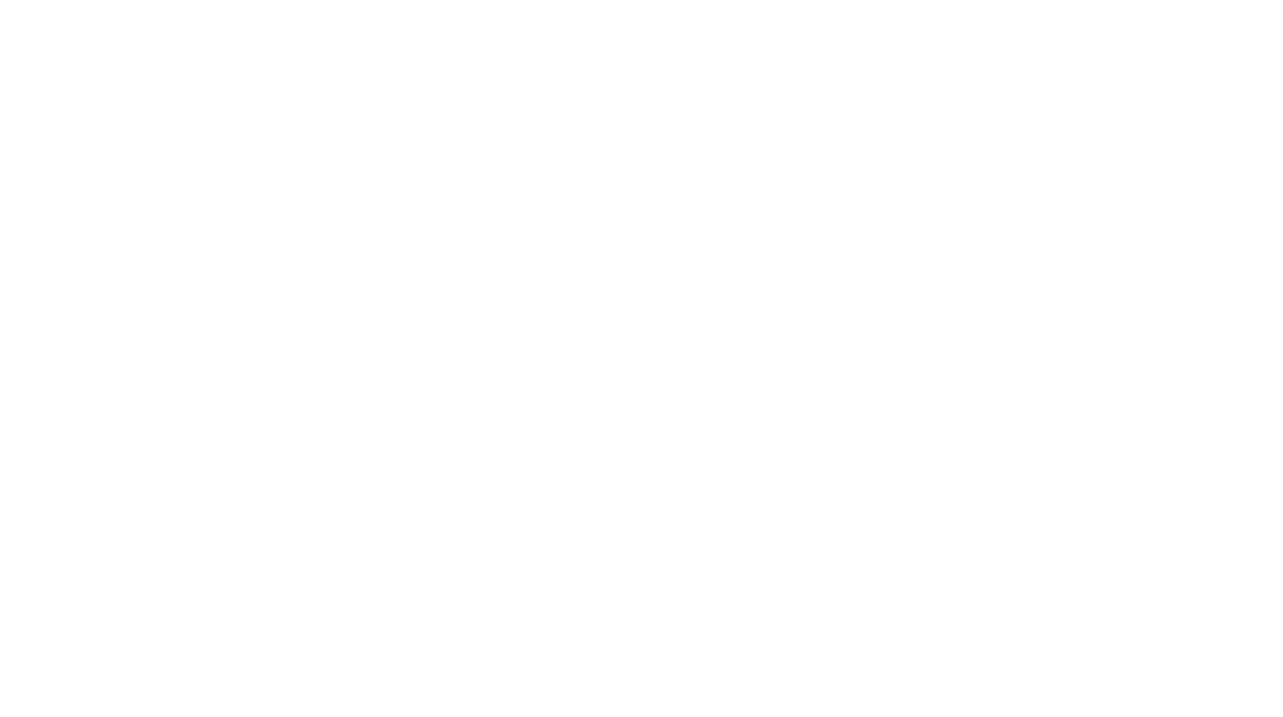 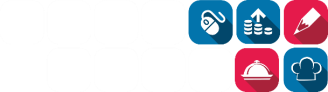 ЗАДАЧИ  ОБРАЗОВАТЕЛЬНОЙ ОРГАНИЗАЦИИ
создать систему повышения квалификации, которая будет помогать каждому педагогу выстроить индивидуальную образовательную траекторию

 отобрать эффективные формы организации повышения квалификации для реализации личностно-ориентированного, компетентностного, деятельностного подходов, с опорой на самообразование индивидуальный темп усвоения
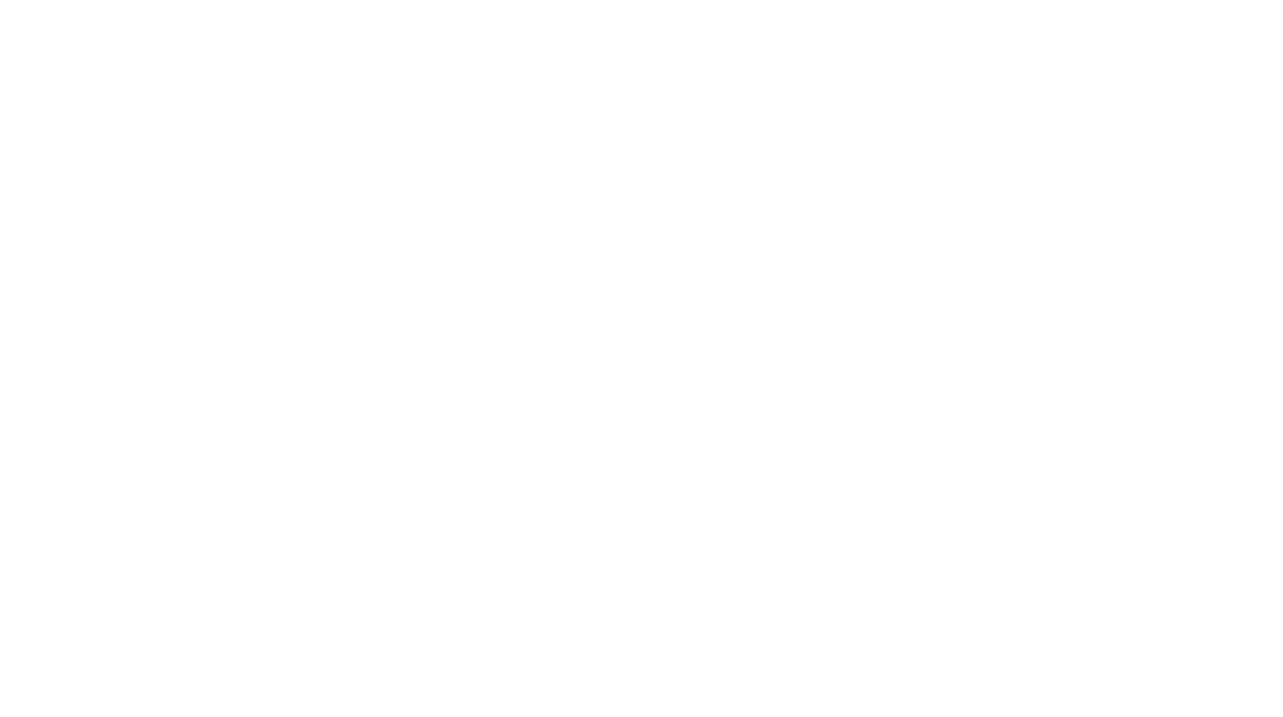 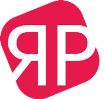 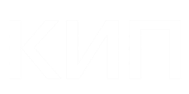 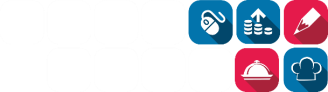 ИЗ ОПЫТА РАБОТЫ
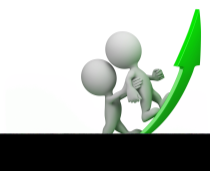 МОДЕЛЬ ПОВЫШЕНИЯ УРОВНЯ ПРОФЕССИОНАЛЬНОЙ КОМПЕТЕНТНОСТИ ПЕДАГОГА СПО
ОСНОВА: организационно-методического сопровождения
Сопровождение – это особый вид взаимодействия сопровождающего (методиста, тьютора, наставника, опытного специалиста и др.) и сопровождаемого (педагога), в ходе которого создаются условия для профессионального роста, формирования профессиональной компетентности, для его непрерывного профессионального саморазвития
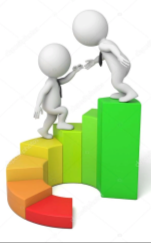 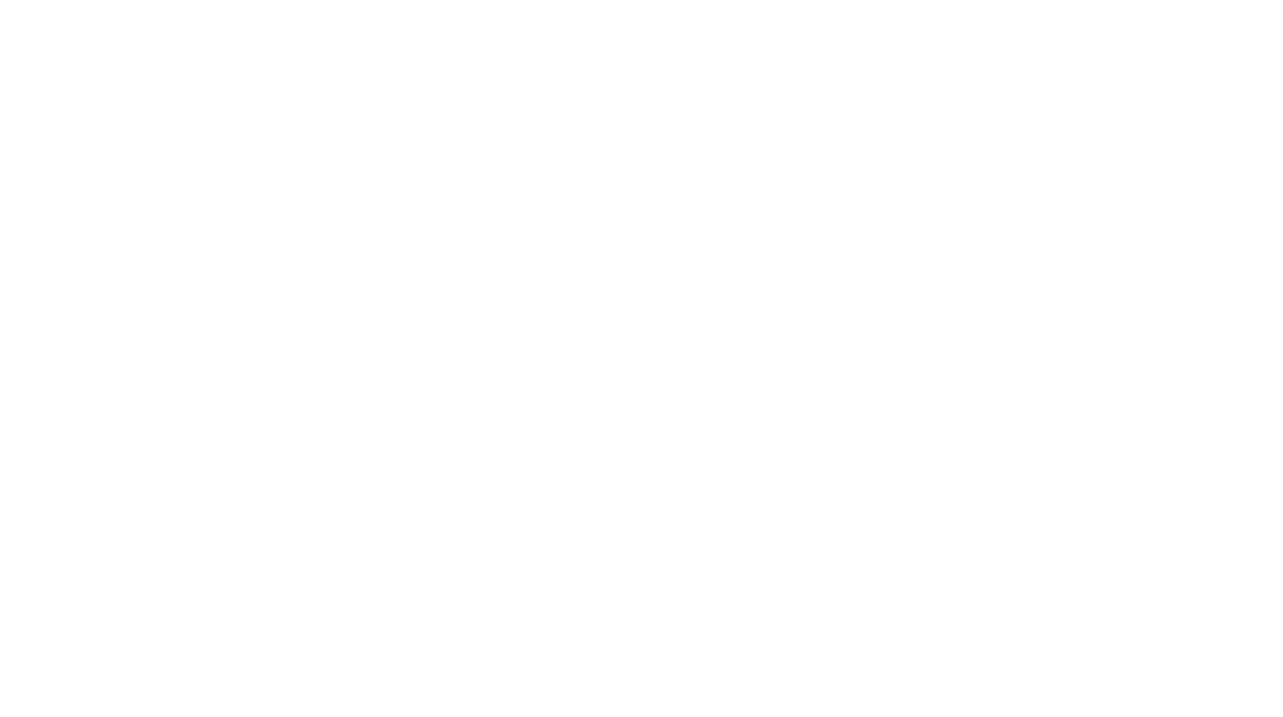 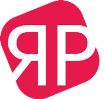 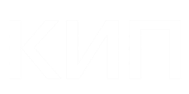 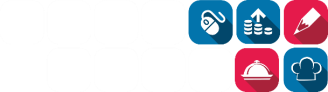 ИЗ ОПЫТА РАБОТЫ
АЛГОРИТМ УПРАВЛЕНИЯ ПРОФЕССИОНАЛЬНЫМ РАЗВИТИЕМ ПЕДАГОГА
Аналитико-диагностический этап (изучение потребностей педагога, выявление дефицитов в профессиональной подготовки)
Проектировочный этап (совместная разработка индивидуального маршрута повышения профессионального уровня педагога)
Практический этап (реализация плана повышения квалификации) 
Контрольно-оценочный этап (оценка результатов реализации индивидуального маршрута)
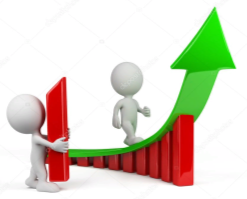 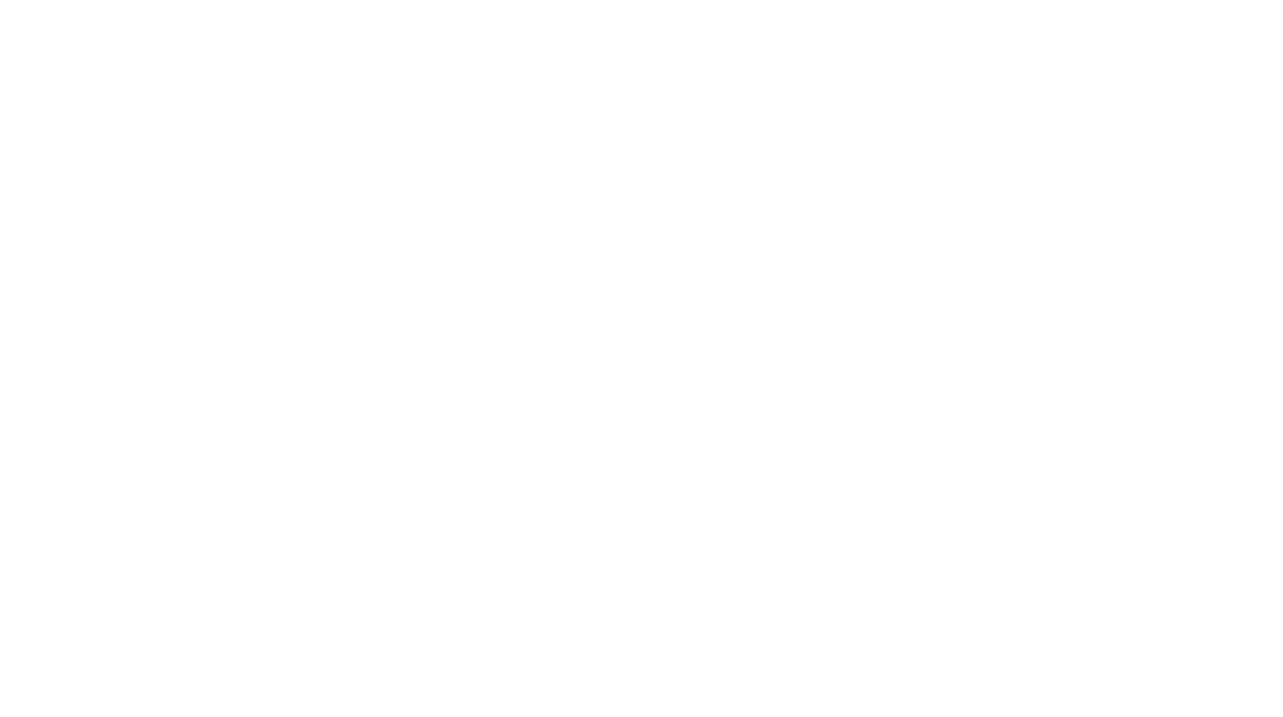 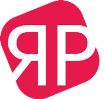 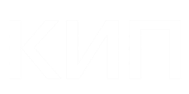 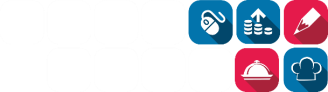 ИЗ ОПЫТА РАБОТЫ
СОТРУДНИЧЕСТВО С РАБОТОДАТЕЛЯМИ
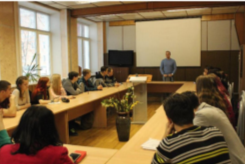 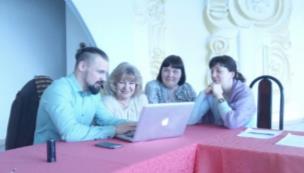 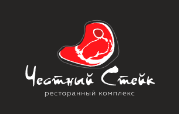 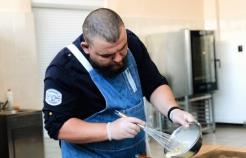 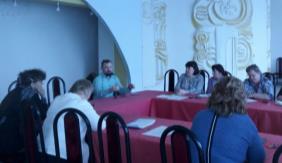 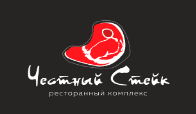 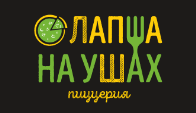 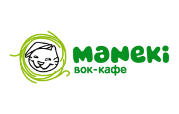 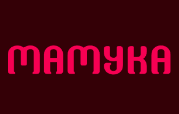 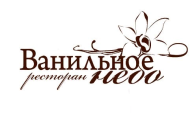 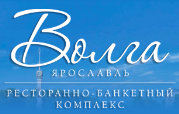 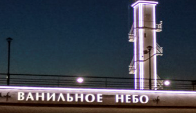 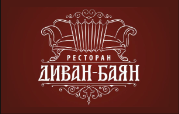 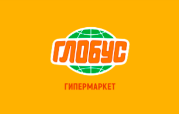 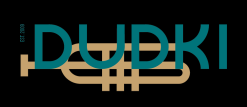